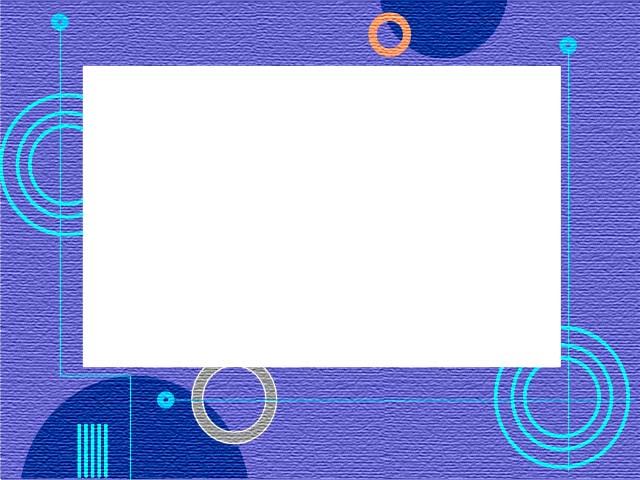 Изложение
Будьте
  бережливыми
Отгадай загадку.
К  дальним сёлам, городам,
Кто идёт по проводам?
Светлое Величество!
Это ….
электричество
Наступила осень.  Дни стали короче.  На дворе 
быстро темнеет, и в домах зажигают электрический
свет.
      Мы очень привыкли к электричеству.  Так просто
 включить лампочку. И мы часто забываем погасить её.
С вами этого не случалось?
      А электричество – это большой труд многих людей.
Его нужно беречь. Без электричества будет стоять тран-
спорт, перестанут работать фабрики, заводы, школы и
магазины.
      Бережно расходуйте электричество!
Ответь на вопросы.
Какой призыв содержится в тексте? Произне-
     сите его с нужной интонацией.
Почему нужно беречь электричество?
Что может случиться, если не будет электри-
     ческой энергии?
Какую оплошность мы часто допускаем? По-
     чему это нельзя делать?
Прочитай и перескажи:
Наступила осень.  Дни стали короче.  На дворе 
быстро темнеет, и в домах зажигают электрический
свет.
Мы очень привыкли к электричеству.  Так просто
 включить лампочку. И мы часто забываем погасить её.
С вами этого не случалось?
А электричество – это большой труд многих людей.
Его нужно беречь. Без электричества будет стоять тран-
спорт, перестанут работать фабрики, заводы, школы и
магазины.
      Бережно расходуйте электричество!
Объясни написание 
пропущенных букв:
К..роче, дв..ре, т..мнеет,
в д..мах, б..р..жливые,
пог..сить, б..льшой,
ст..ять.
о
о
е
о
е
е
о
а
о
Напиши изложение по плану:
1. Свет в домах.                     
2. Небрежность
3. Берегите электричество.
Дополните текст описанием картины, которая возник-
нет,  если не будет электричества.